Symmetry- Xtraslim – Repair Guide
(Sym Slim)
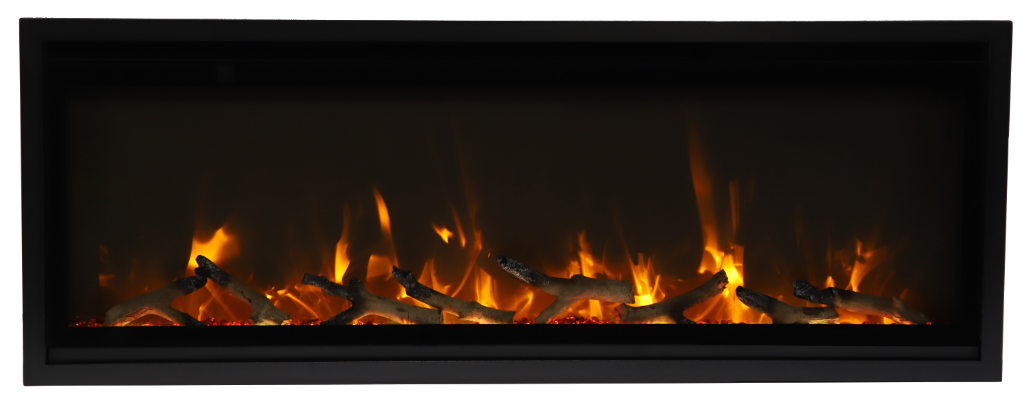 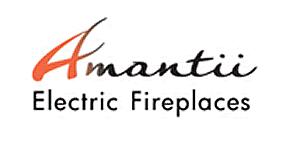 SYMMETRY XTRASLIM SERIES
Content
Replacing the tray light
Replacing the flame light
Replacing the flicker motor
Replacing the heating element
Replacing the PCB board
Replacing the signal receiver
Replacing the touch control panel
Replacing the tray light
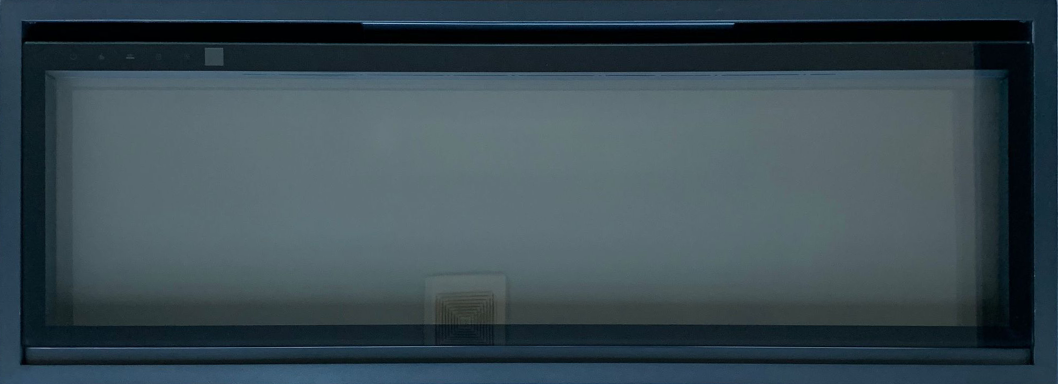 Step 1
Slightly push the glass upward to remove the front glass.
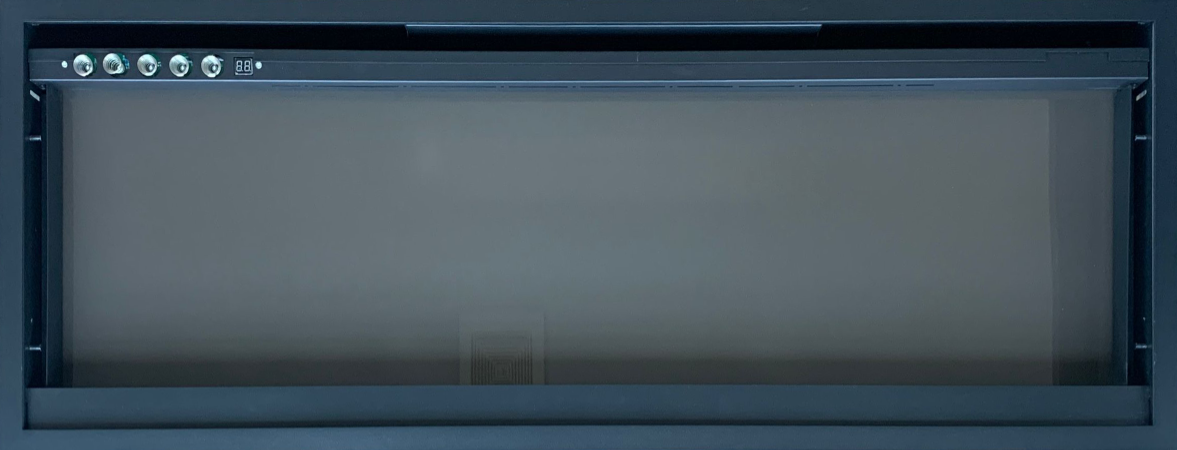 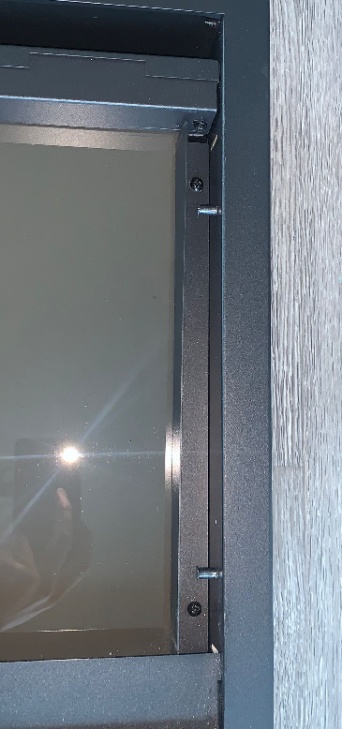 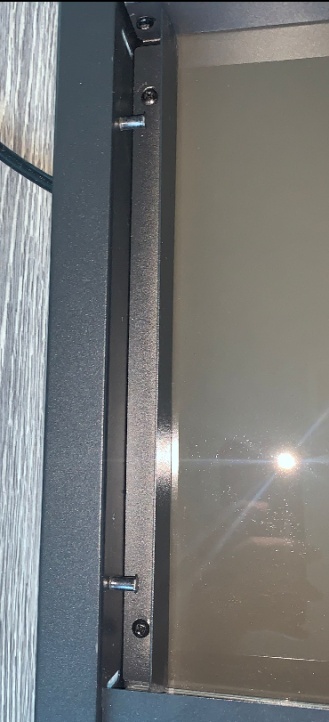 Step 2
Remove the screws on the left and right hand side to remove both back glass hold bars.
Step 3
Remove the screws on the left and right hand side
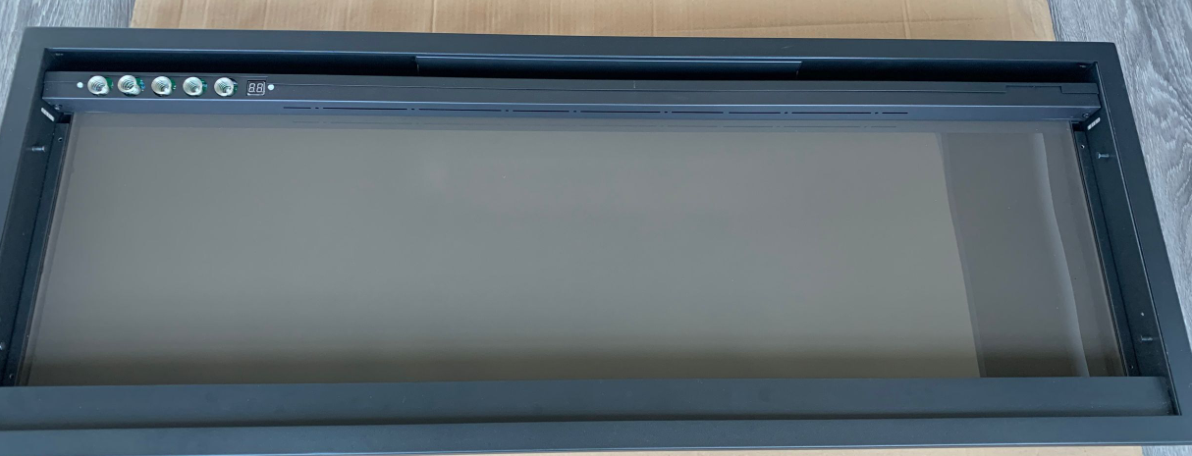 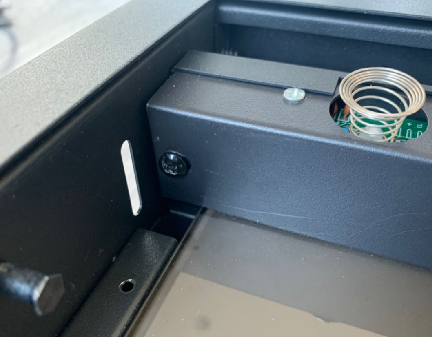 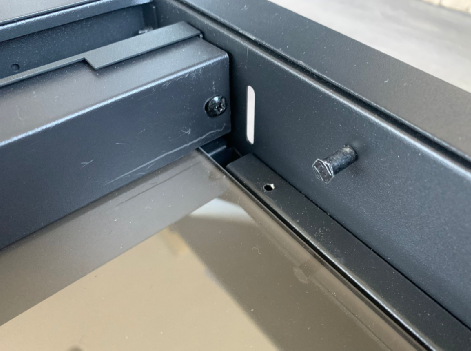 Step 4
Unbuckle the touch control panel and take off the touch control panel assembly.
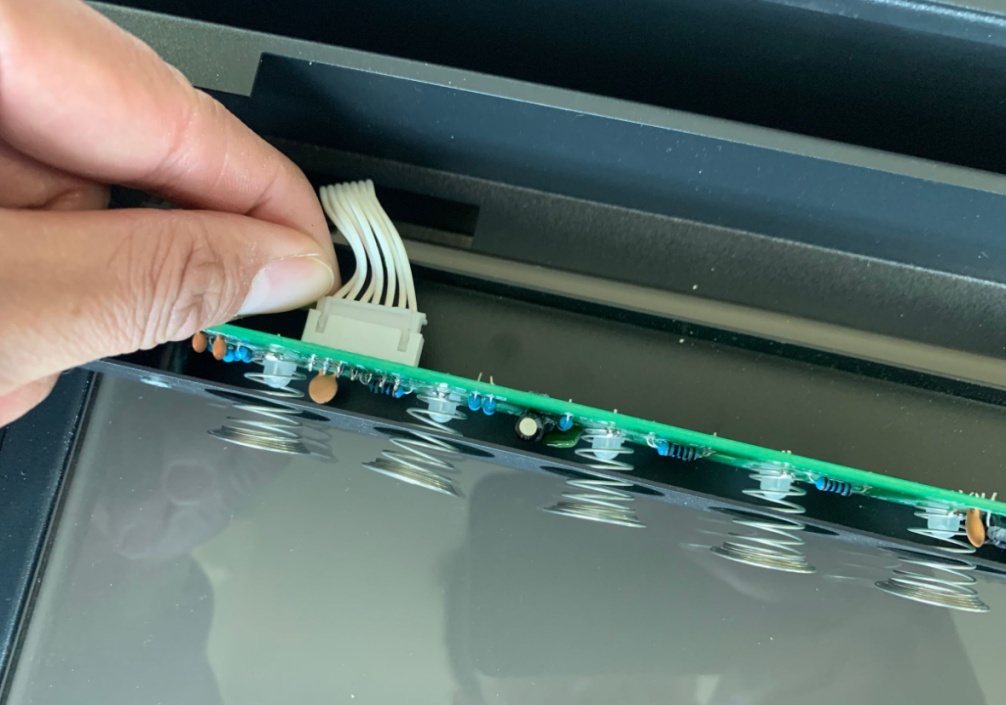 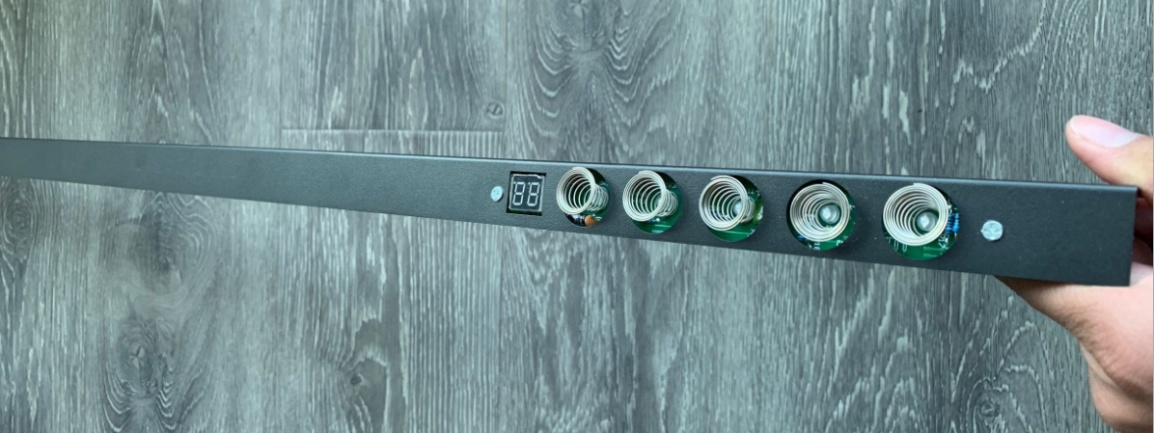 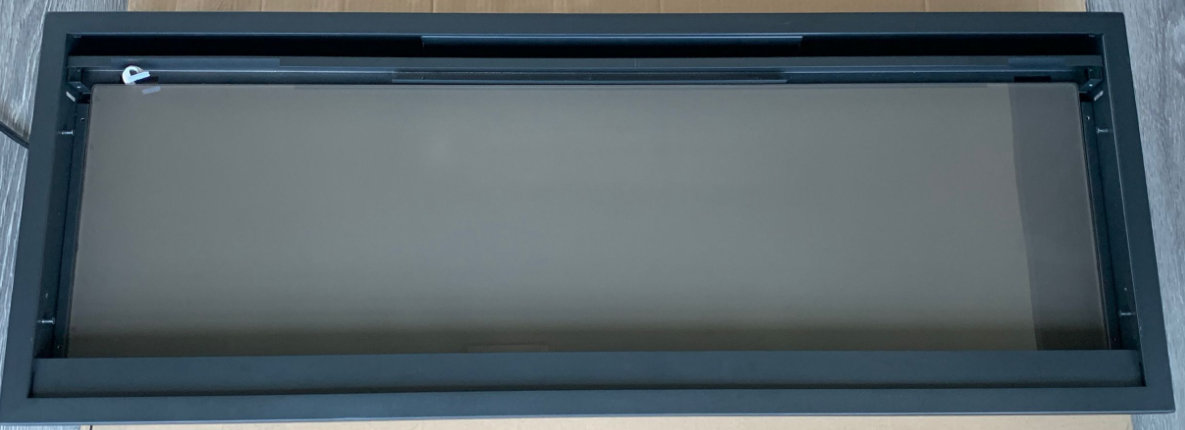 Step 5
Take off the back glass
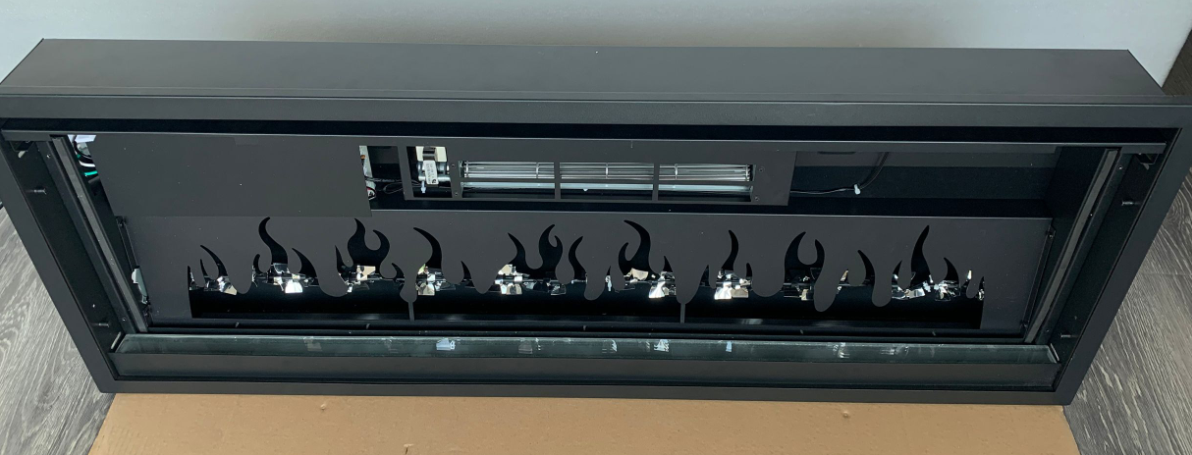 Step 6
Take off the tray glass.
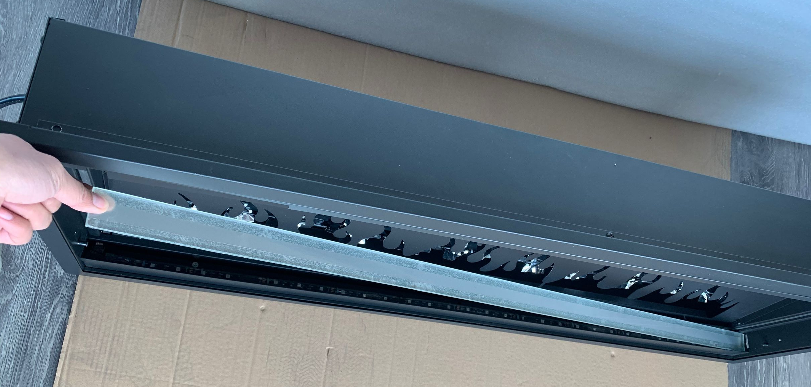 Step 7
Remove the screws to disconnect the tray light assembly from the fireplace
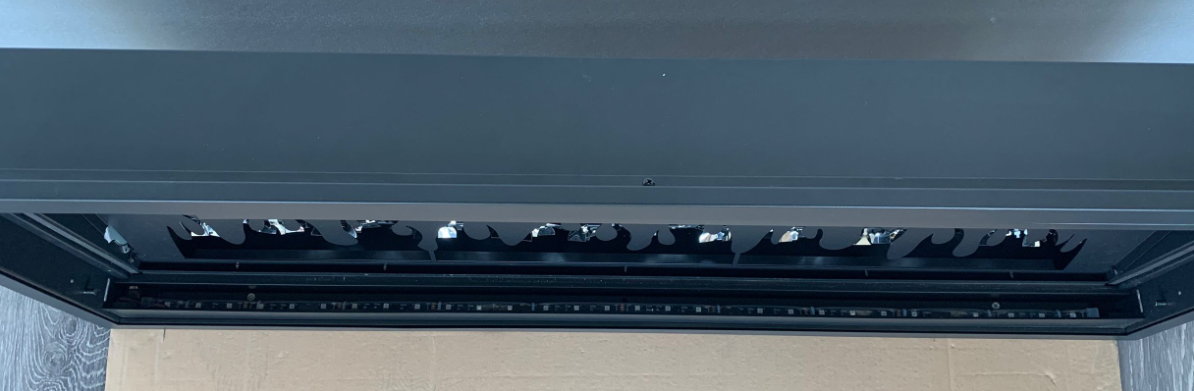 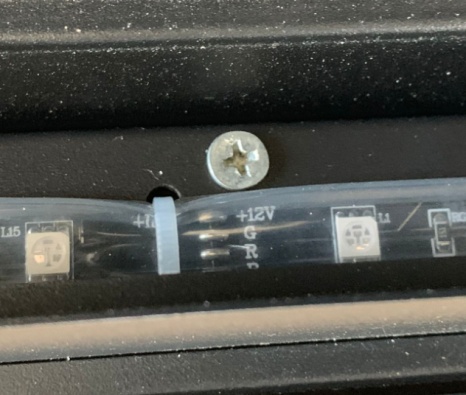 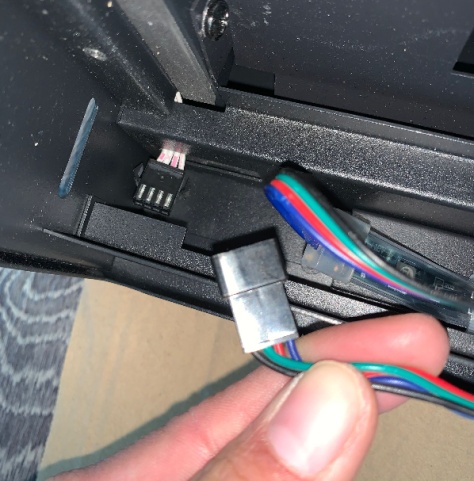 Step 8
Unbuckle the tray light to disconnect the tray light assembly from the fireplace, remove and replace with a new one.
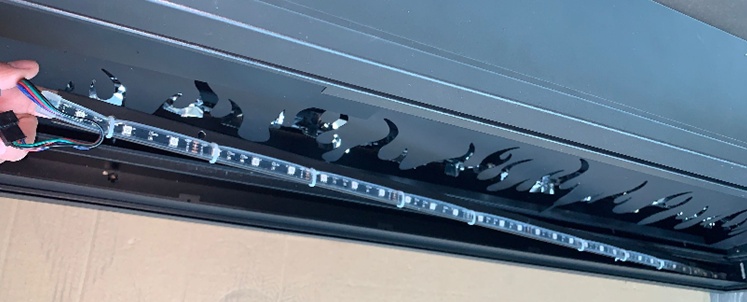 Replacing the flame light
Follow STEPS 1 to 5 from replacing the tray light, to arrive here
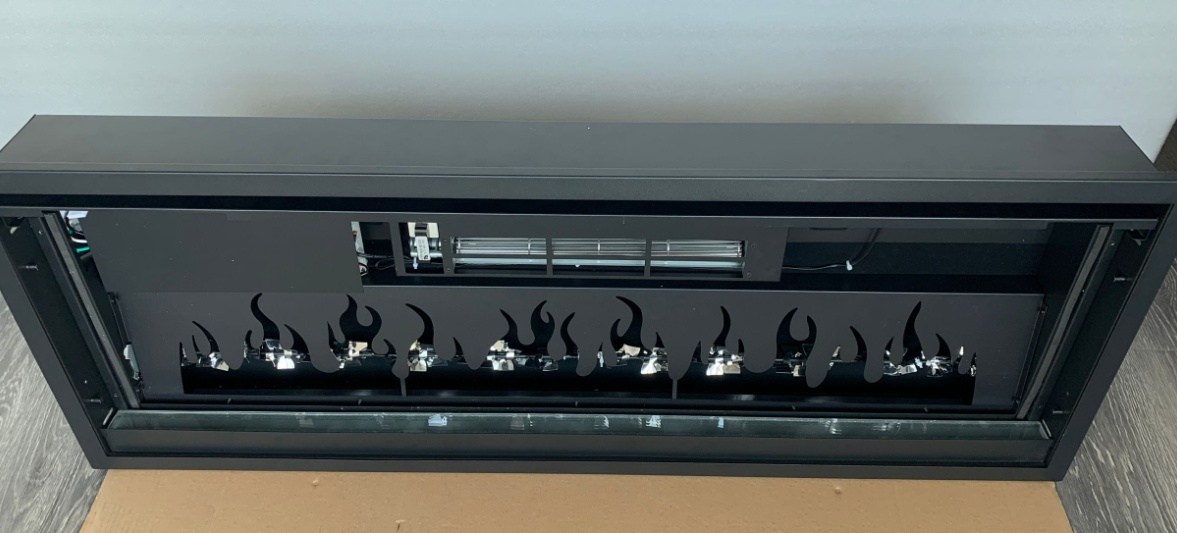 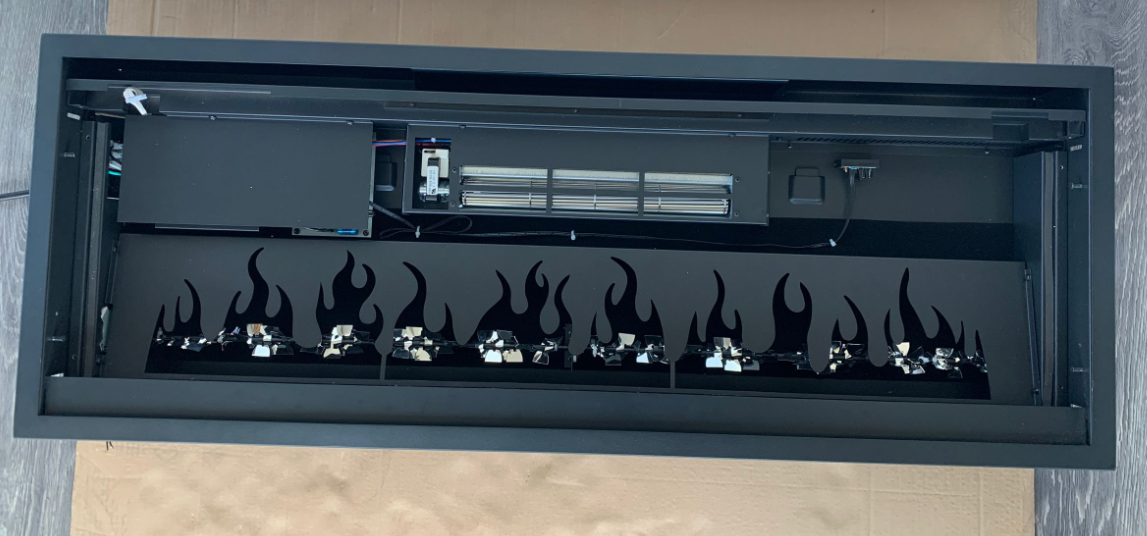 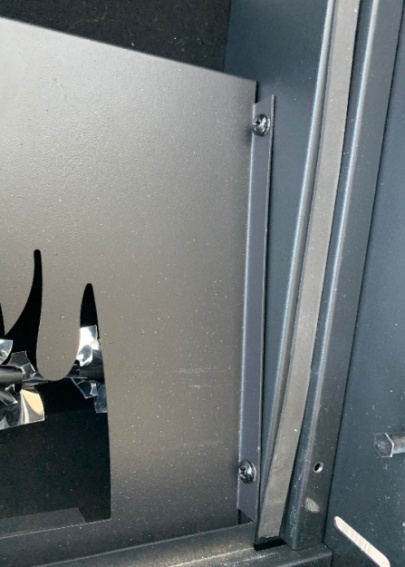 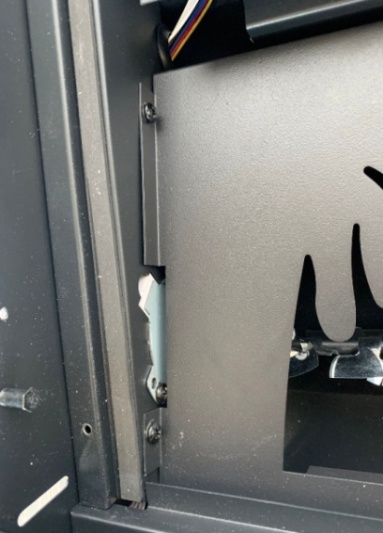 Step 1
Remove the 2 screws on the left and right side to take off the flame stencil.
Step 2
The flame light is located at the back of the flame stencil. Now you can replace it with a new flame light.
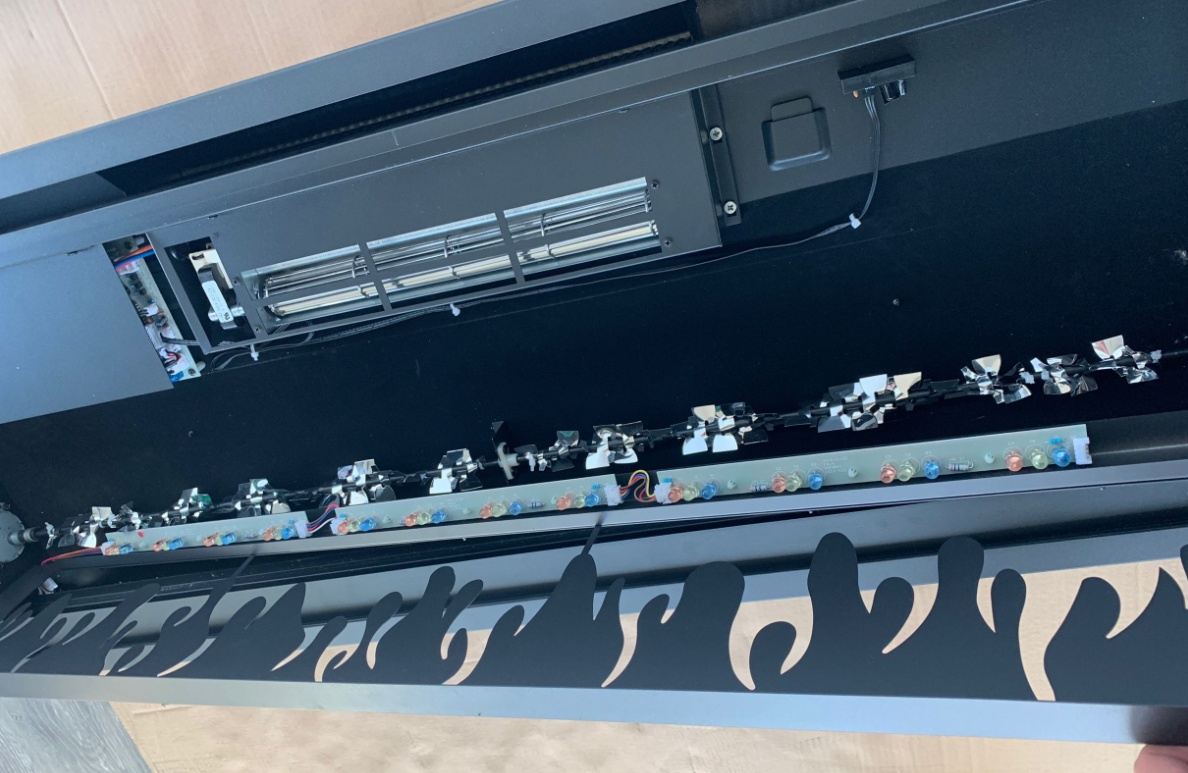 Replacing the flicker motor
Follow STEP 1 to 5 in Replacing the tray light, to arrive here.
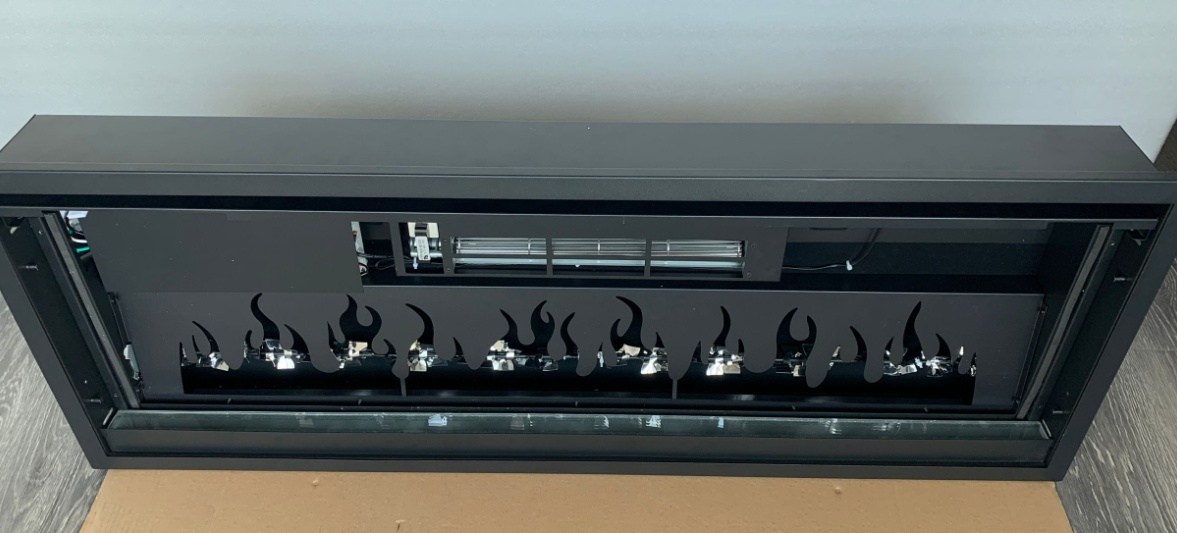 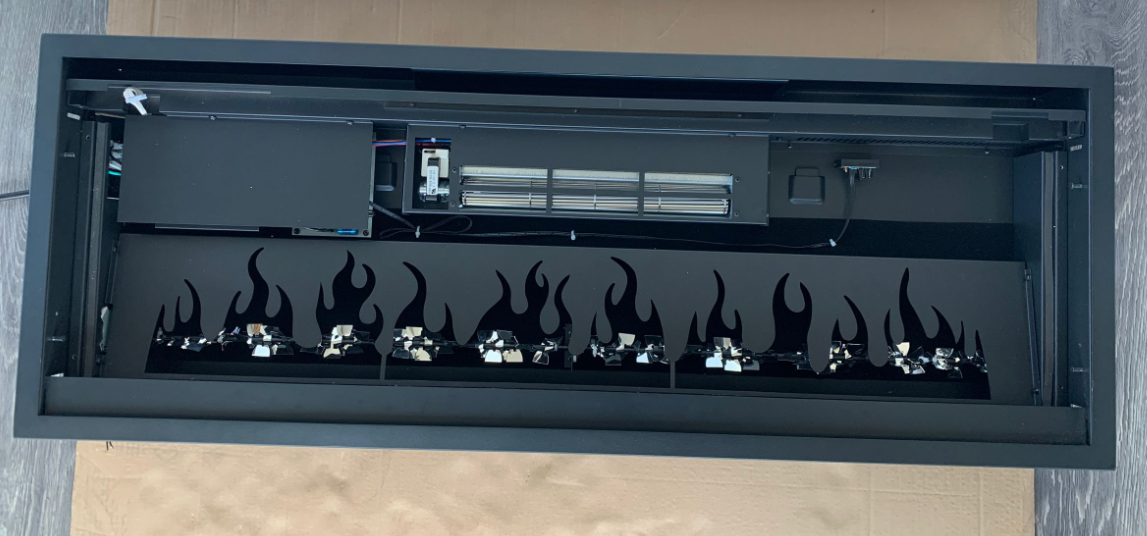 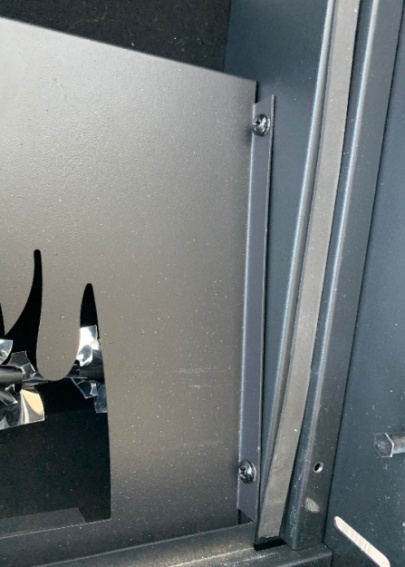 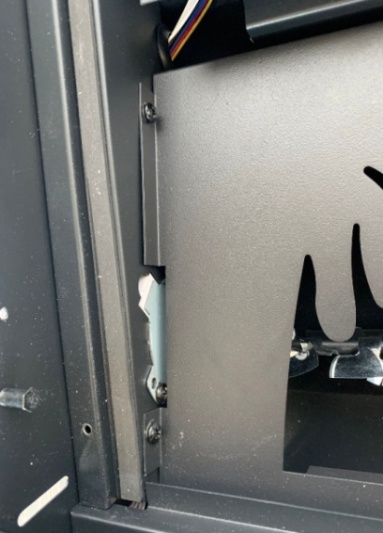 Step 1
Remove the screws on the left and right side to take off the flame stencil.
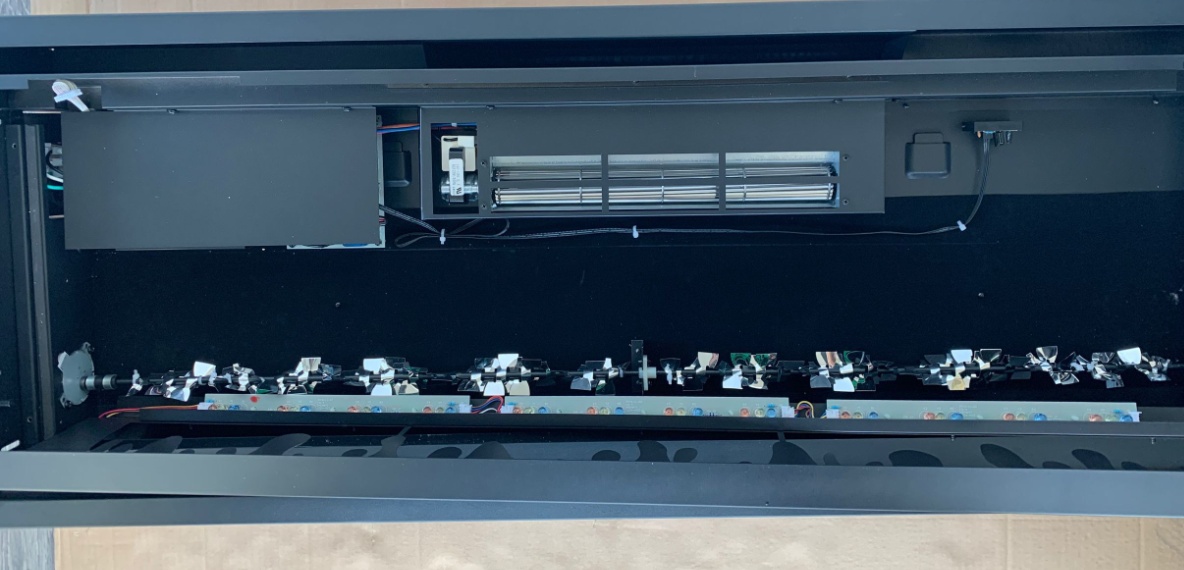 The flicker motor is situated here
Step 2
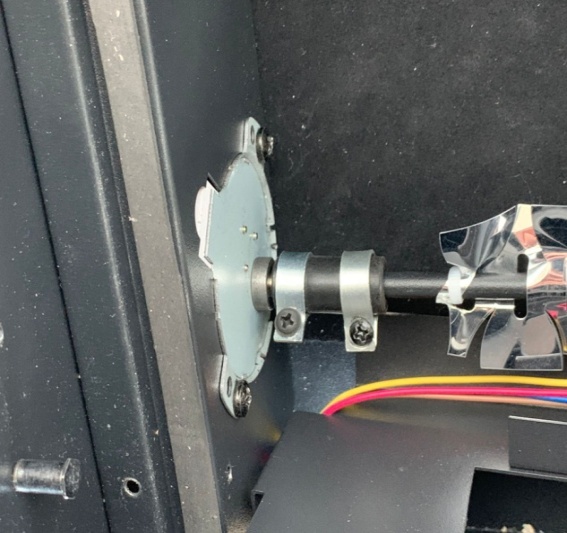 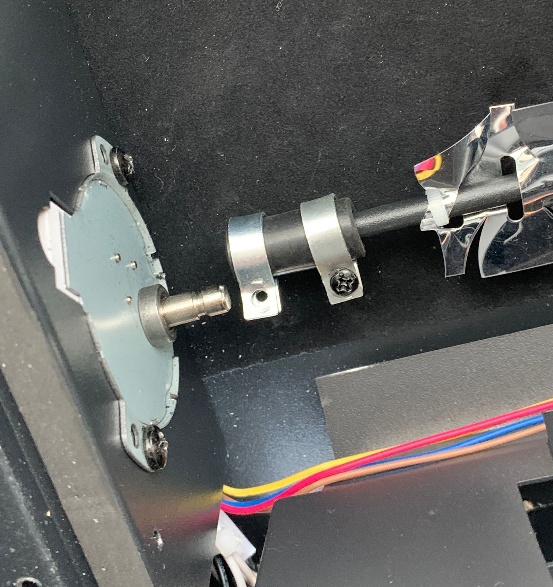 Disconnect the motor from the rod
Remove the screw
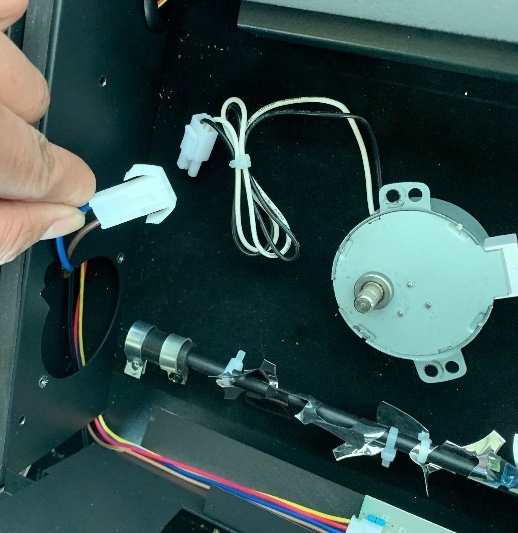 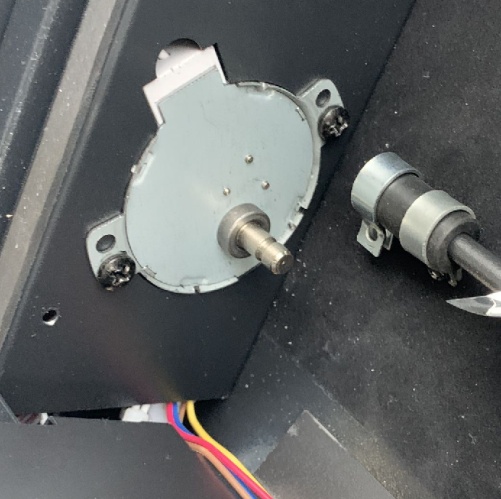 Pull out the wiring and unplug the motor
Remove the screws to take off the motor
Replacing the heating assembly
Follow STEP 1 to 5 in Replacing the tray light, to arrive here
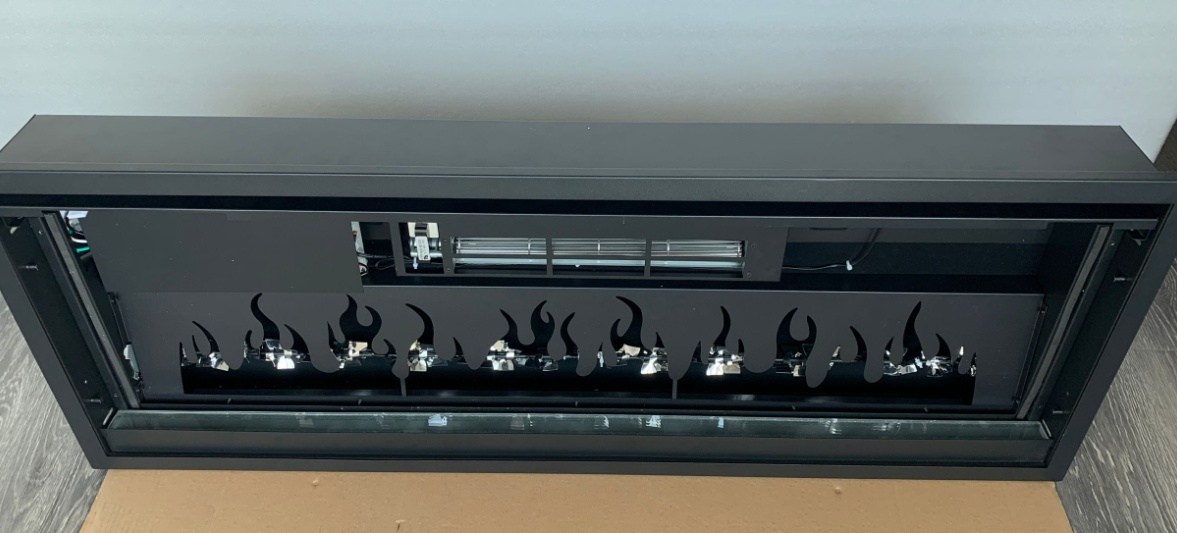 Step 1
Remove the screws to disconnect the heating assembly from the fireplace
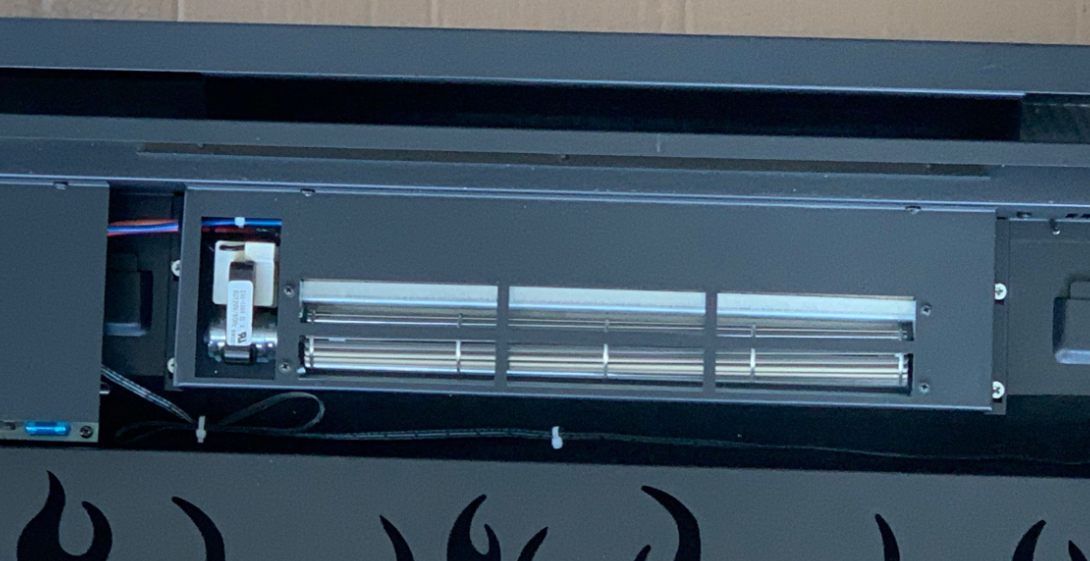 When the screws are removed, you can take off the heating assembly
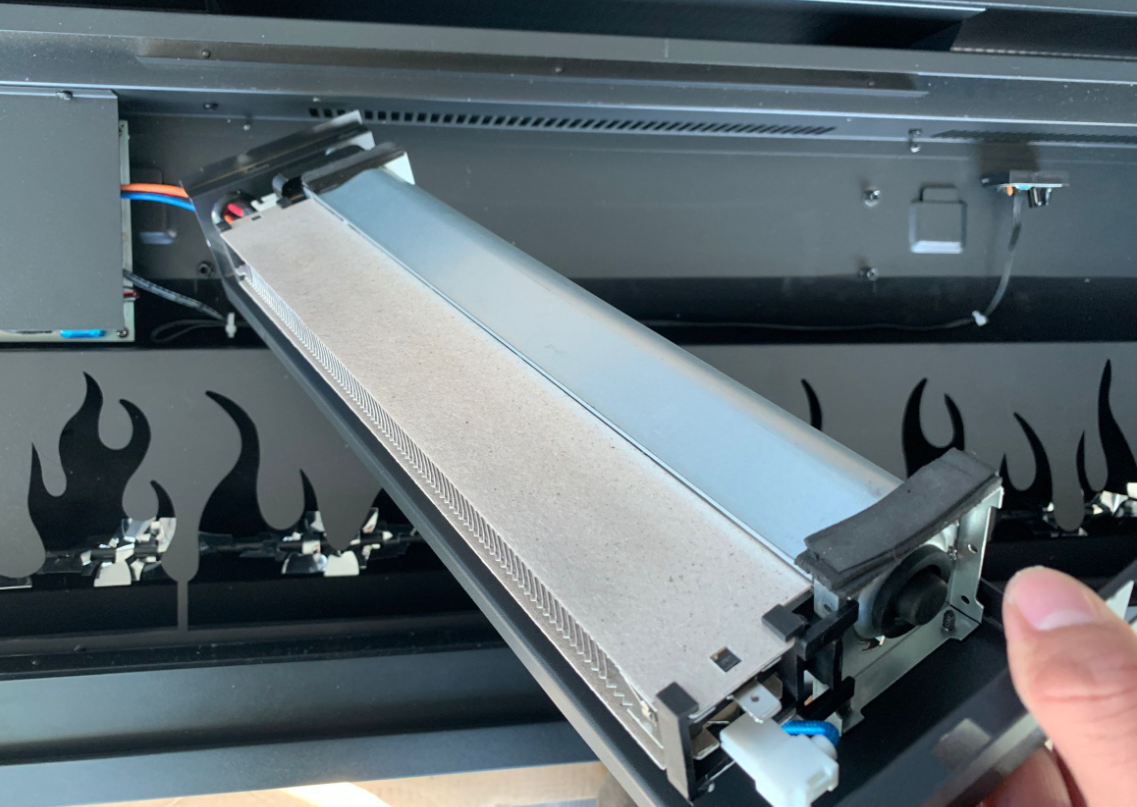 Step 2
Remove the screws to disconnect the heater from the heating assembly. Unplug to replace a new one.
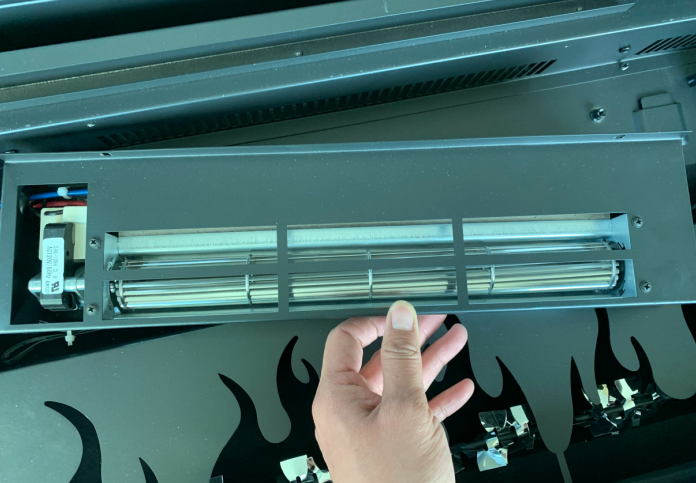 Replacing the PCB board
Follow STEP 1 to 5 in Replacing the tray light, you arrive.
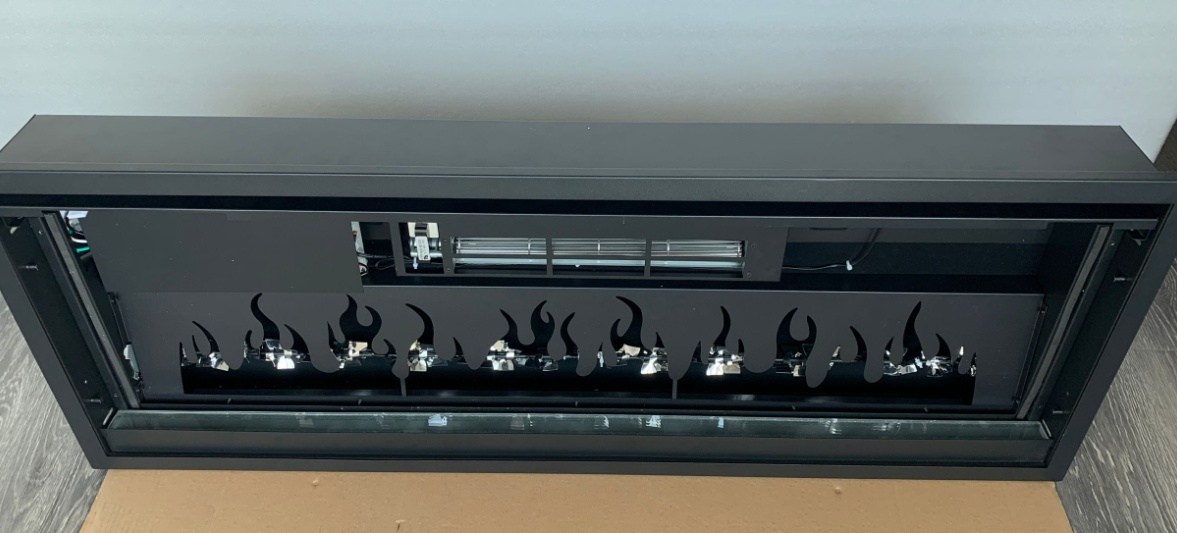 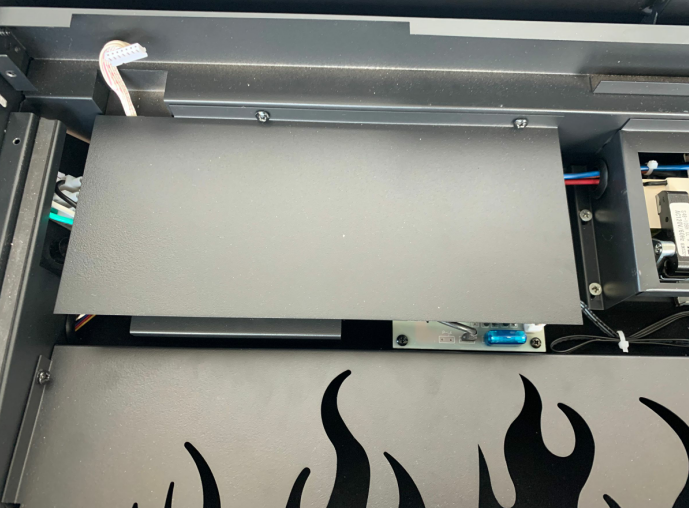 Step 1
Remove the screws to take off the PCB board protecting cover.
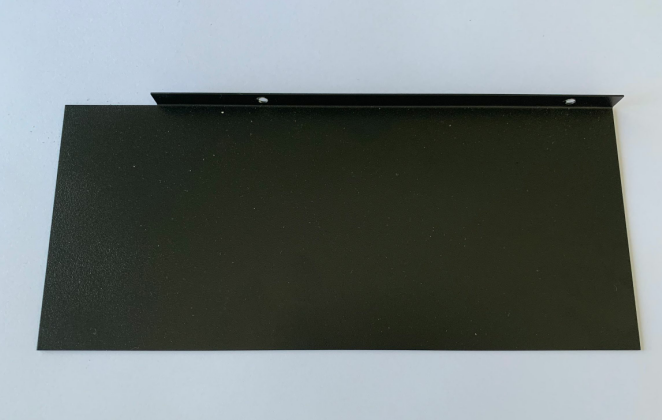 Step 2
Remove the screws to take off the PCB board to replace with it a new one.
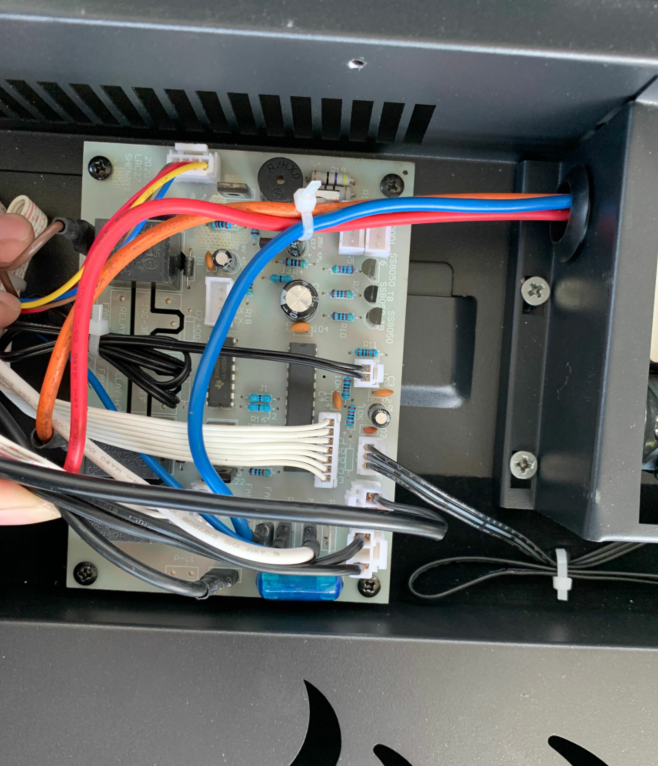 Replacing the signal receiver
Follow STEP 1 to 5 in Replacing the tray light, to arrive here.
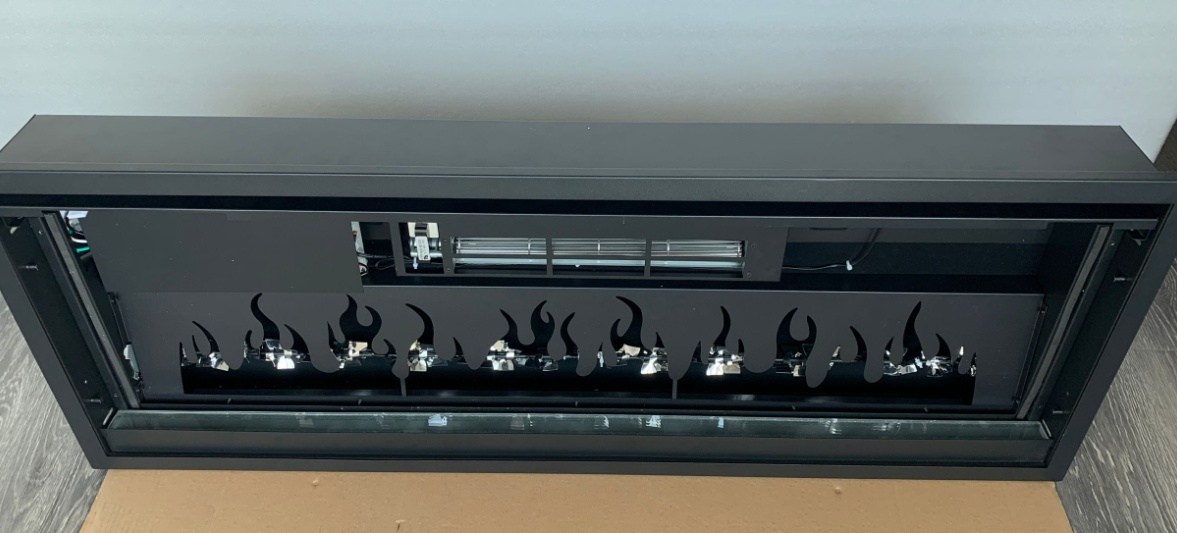 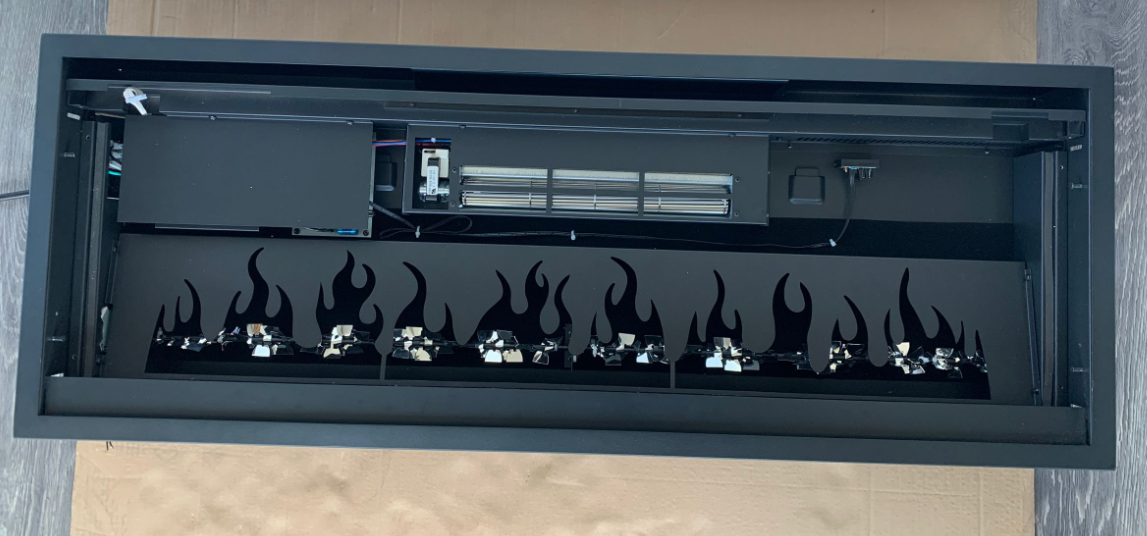 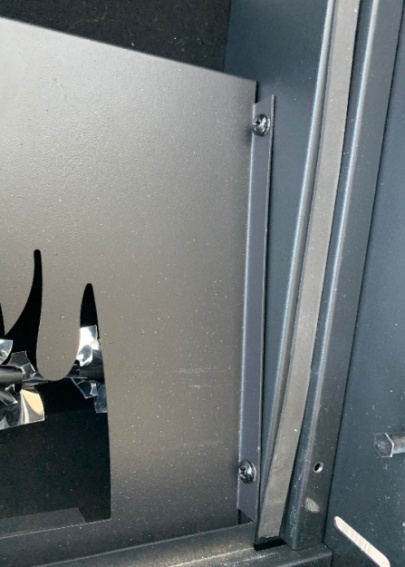 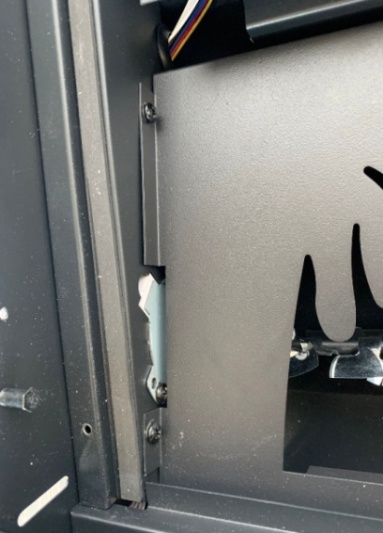 Step 1
Remove the 2 screws each on left and right side to take off the flame stencil.
The signal receiver is situated here
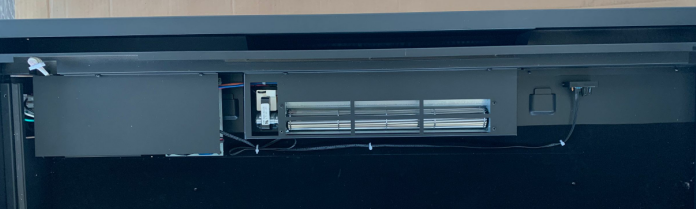 Step 3
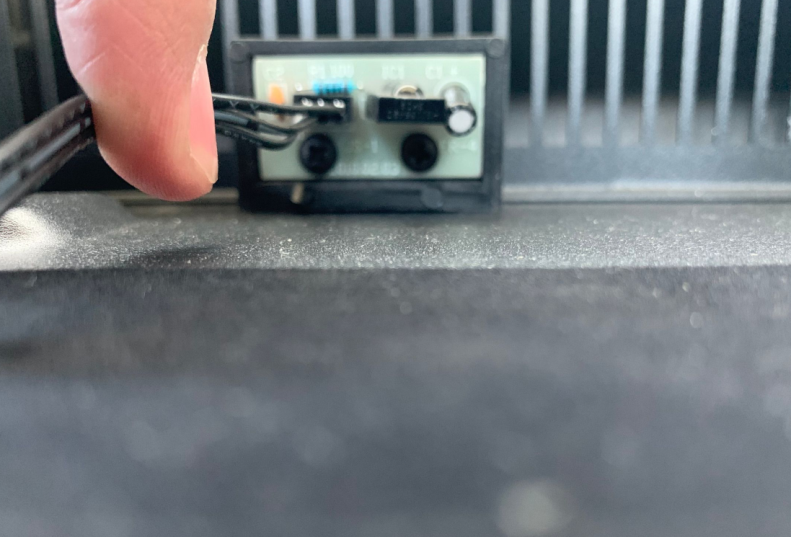 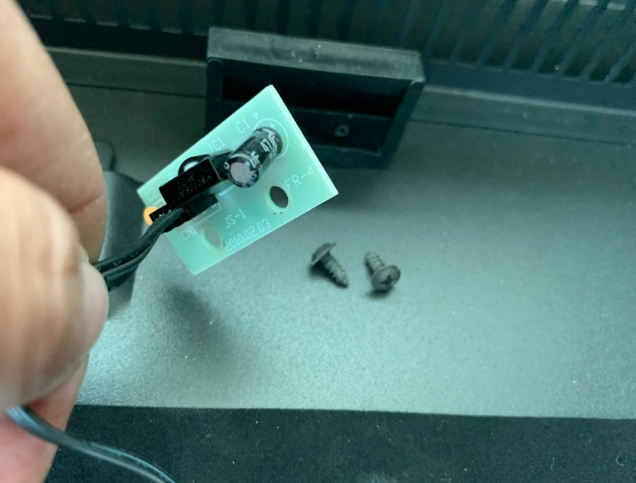 Remove the screws to take off the signal receiver.
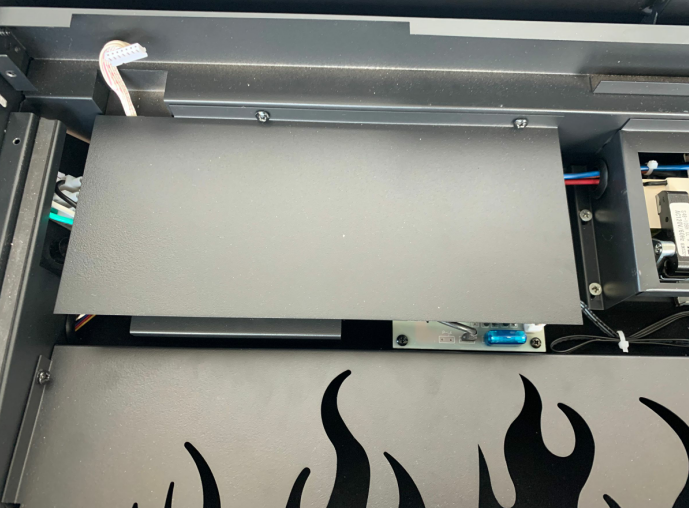 Step 4
Remove the screws to take off the PCB board protection cover.
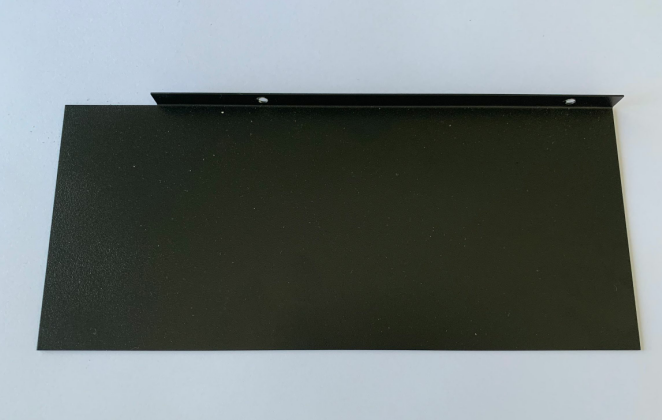 Step 5
Unplug and replace with it a new signal receiver
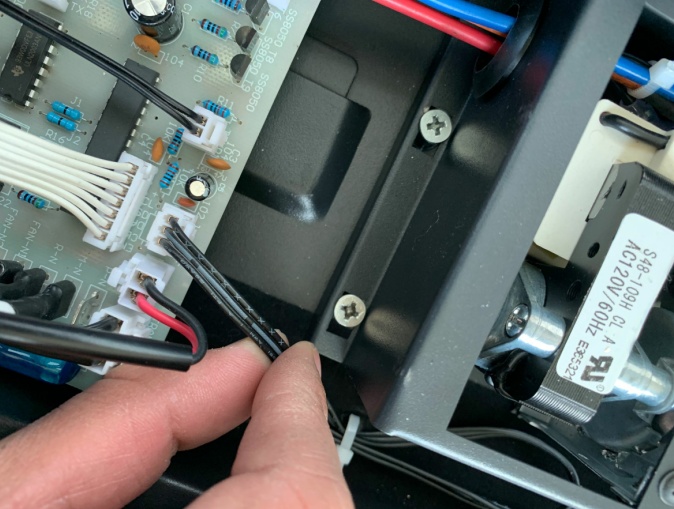 How to replace the touch control panel
Follow STEP 1 to 4 in Replace the tray light, you come to here.
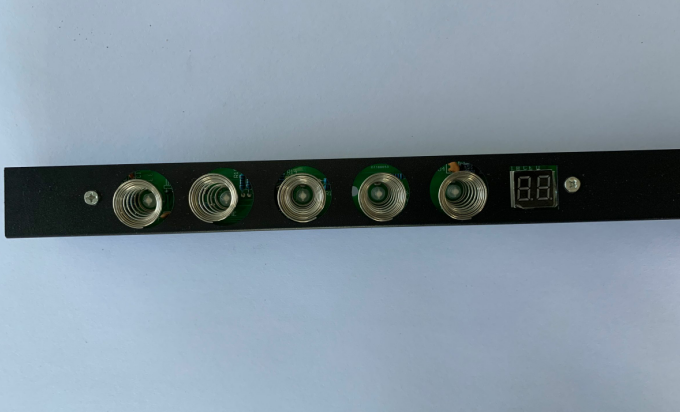 Remove the screws to take the touch panel and replace it with a new one.